Figure 3. Relationship between expansion and presence of the PM on the active X chromosome. (A) Schematic showing the ...
Hum Mol Genet, Volume 23, Issue 18, 15 September 2014, Pages 4985–4994, https://doi.org/10.1093/hmg/ddu213
The content of this slide may be subject to copyright: please see the slide notes for details.
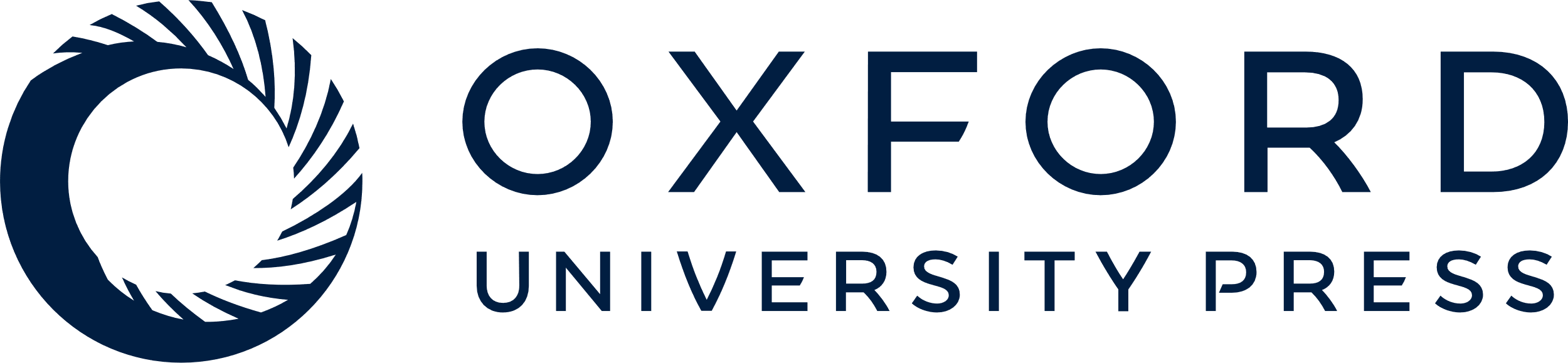 [Speaker Notes: Figure 3. Relationship between expansion and presence of the PM on the active X chromosome. (A) Schematic showing the region of the FX PM mouse Fmr1 gene amplified with FraxM4 and FraxM5, illustrating the principle behind using Sau96I-predigestion to examine expansion on the inactive X chromosome. FraxM4 and FraxM5 amplify the PM allele but not the WT allele since the 3′ ends of each primer correspond to the bases added to the PM allele when the mouse line was first generated. The sequence corresponding to the primer in the case of FraxM5 and the primer binding site for FraxM4 is shown. The position of a CpG residue that overlaps with a Sau96I cleavage site in the FraxM5 sequence is indicated in the boxed region. Since Sau96I cleavage is blocked by overlapping methylation, the FraxM5 region will be cut by Sau96I only when the PM allele is on the active X chromosome. As a result when the DNA is digested with Sau96I prior to PCR, the FraxM5 primer will only be able to amplify the PM on the inactive X chromosome. Note that a Sau96I cleavage site is also present in the region corresponding to the FraxM4 sequence. However, this site does not overlap a CpG residue and thus is cleaved whether the allele is methylated or not but since the cleavage site leaves 18 bases adjacent to the repeat for the primer to bind, this primer amplifies the repeat in Sau96I treated material whether the allele is methylated or not. Since males only possess an active X chromosome, Sau96I digestion eliminates all traces of the PM allele. In females, only the PM allele on the inactive X chromosome remains to be amplified after digestion by Sau96I. (B) GeneMapper profiles of two males and two females without (−) and with (+) pretreatment with Sau96I along with the 1200 LIZ® molecular weight markers. The dotted gray line and arrowhead indicates the position of the original inherited allele.



Unless provided in the caption above, the following copyright applies to the content of this slide: Published by Oxford University Press 2014. This work is written by (a) US Government employee(s) and is in the public domain in the US.]